Tow Tank Model Fairing Update
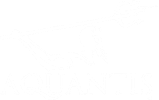 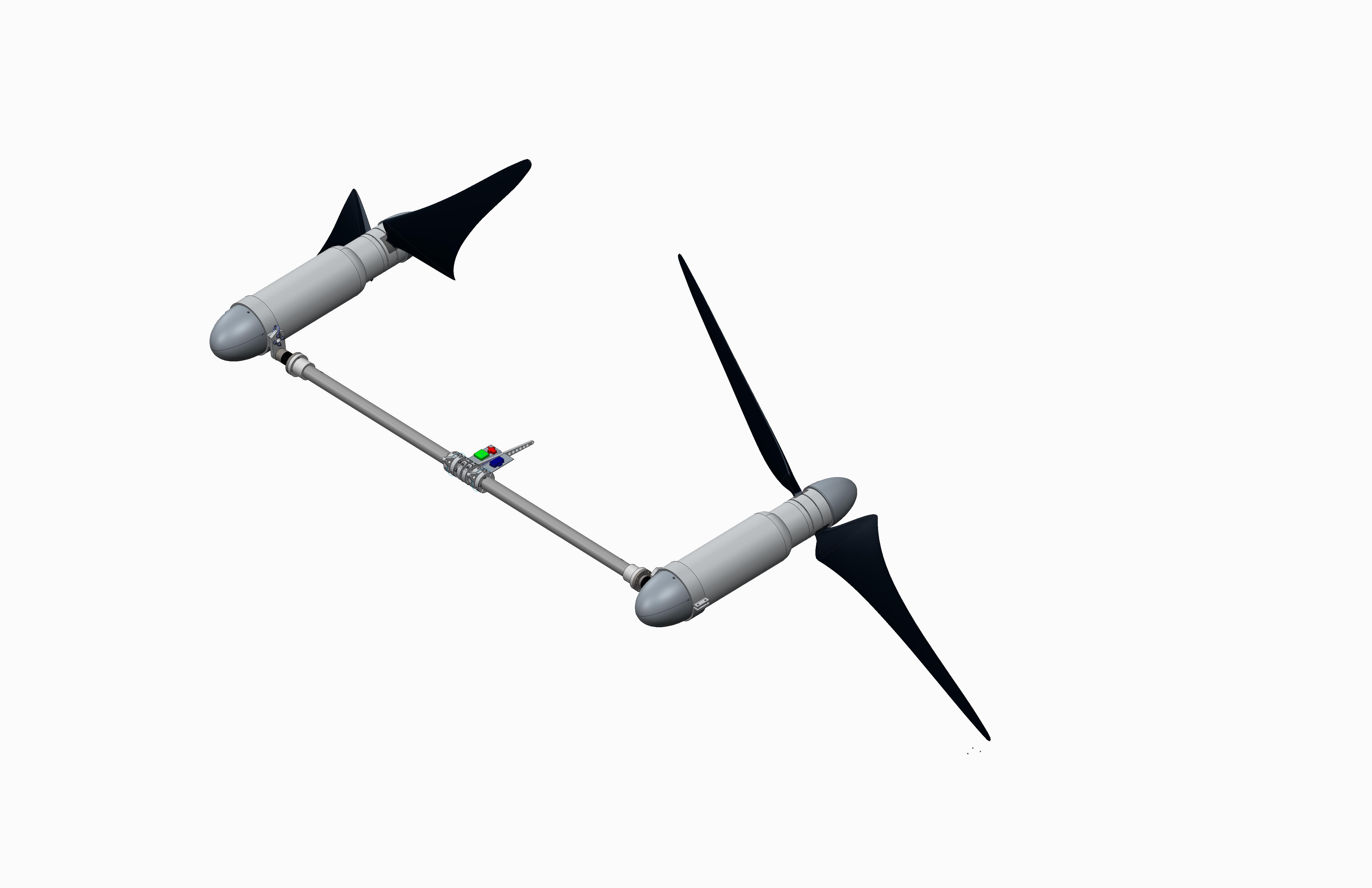 Company Proprietary – November 2013
[Speaker Notes: Consider making this more high level without the detailed lists]
Tow Tank Model Fairing Update
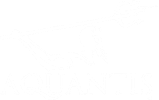 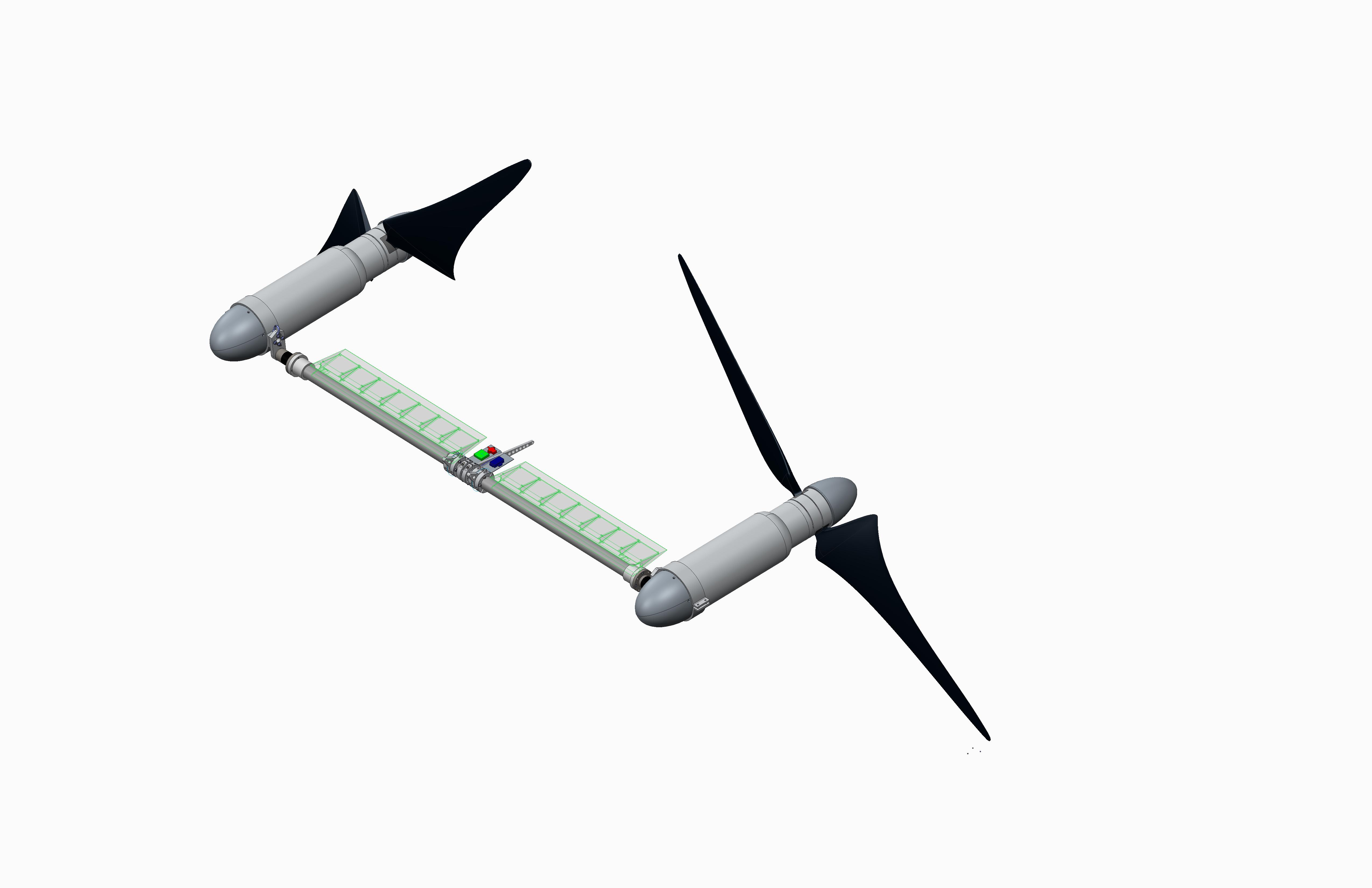 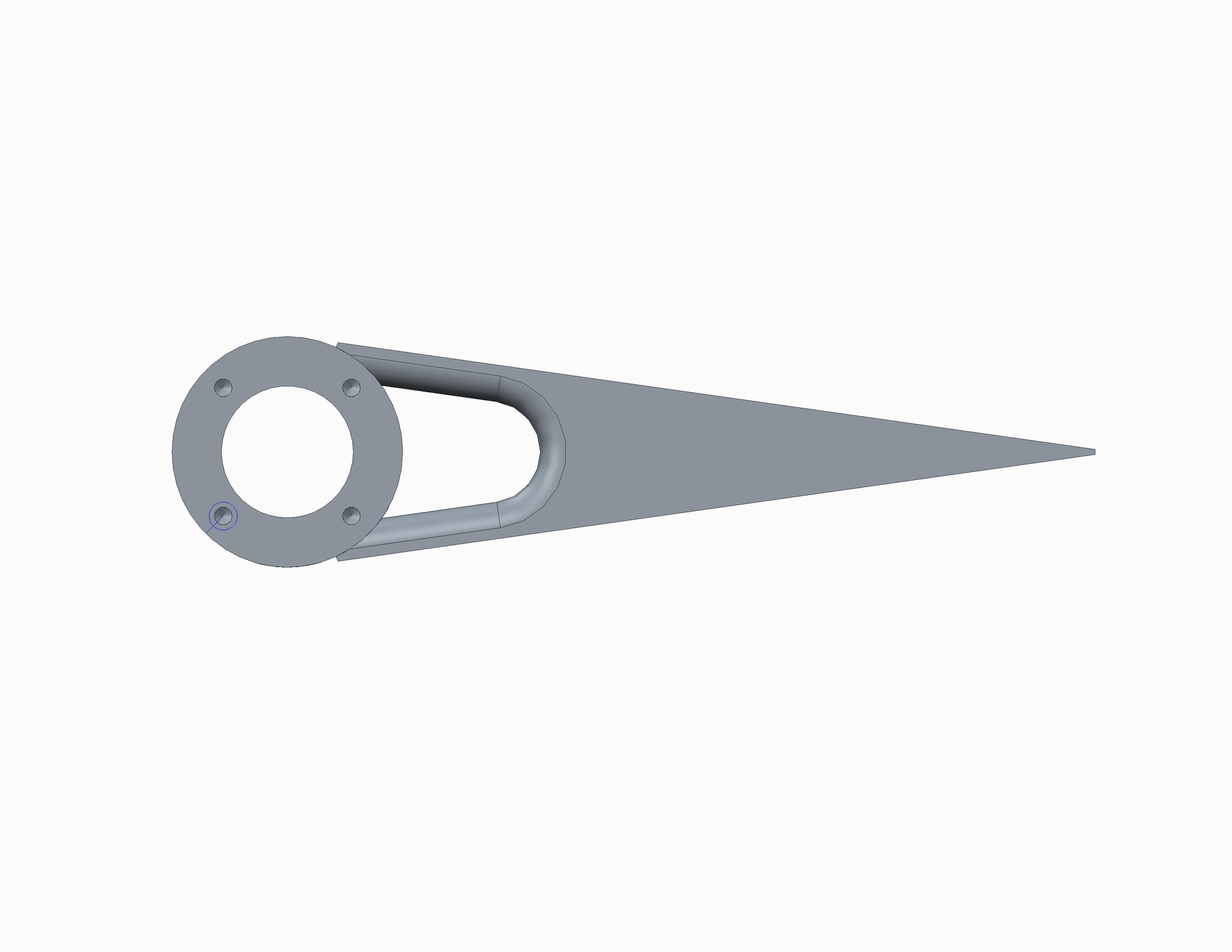 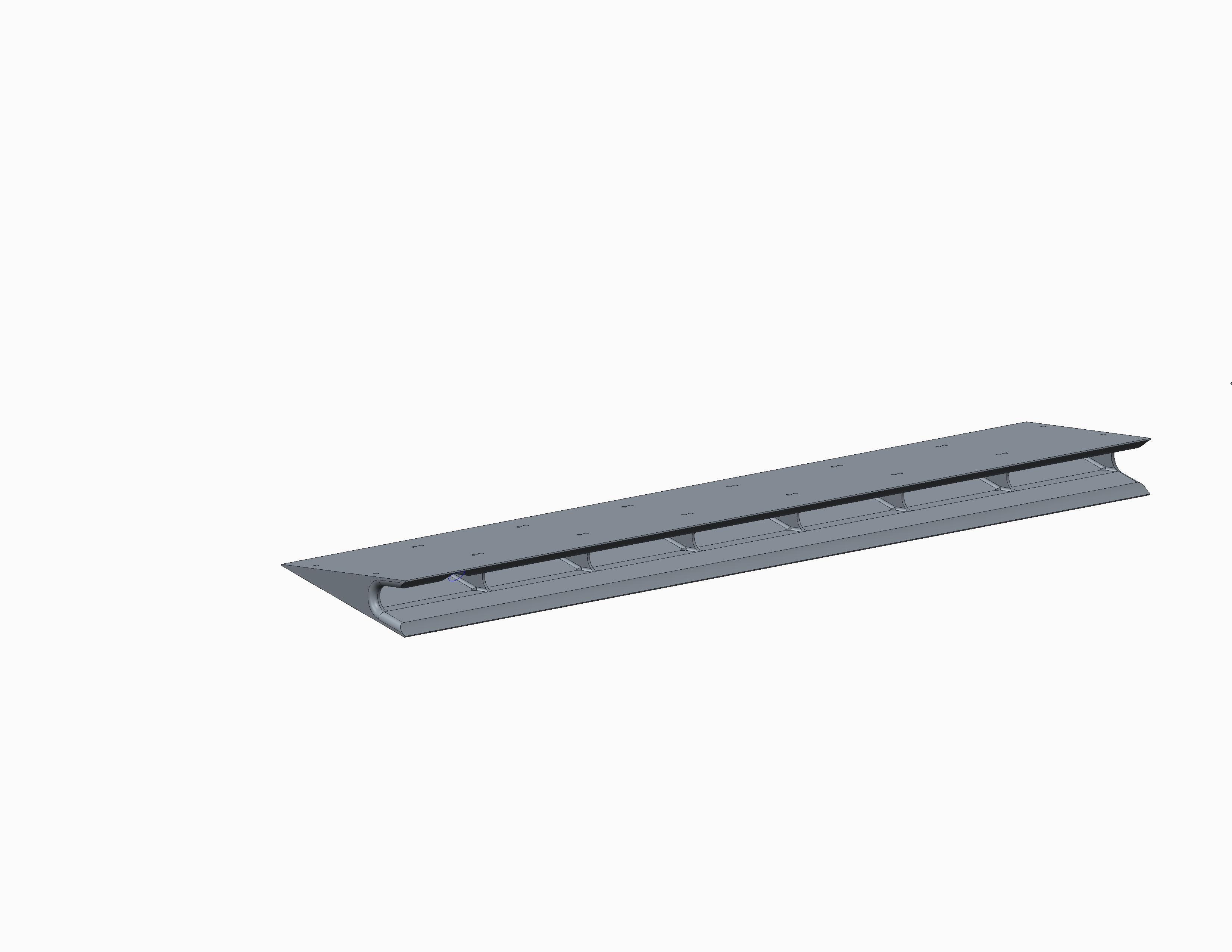 Company Proprietary – November 2013
[Speaker Notes: Consider making this more high level without the detailed lists]
Tow Tank Model Fairing Update
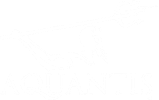 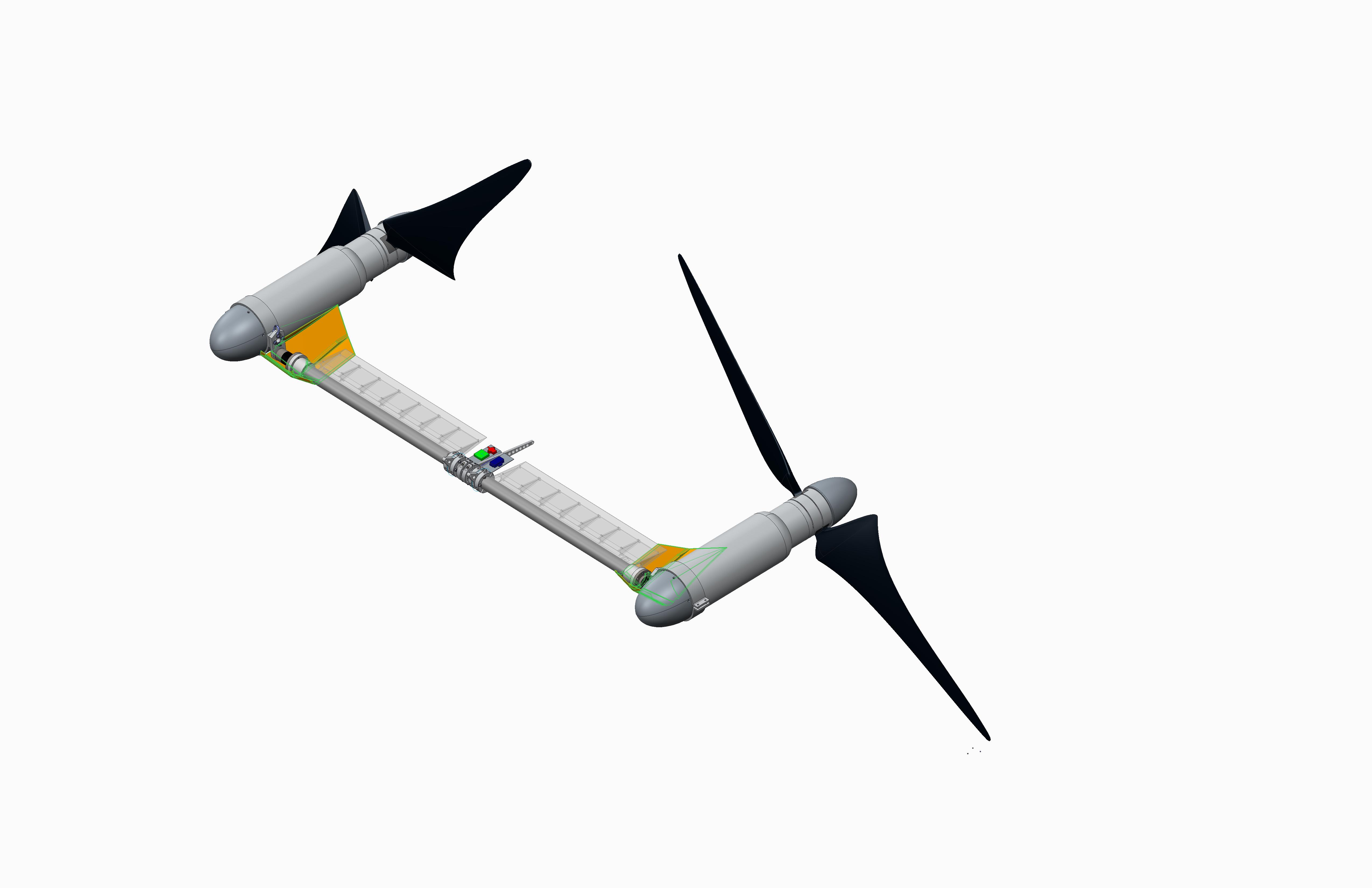 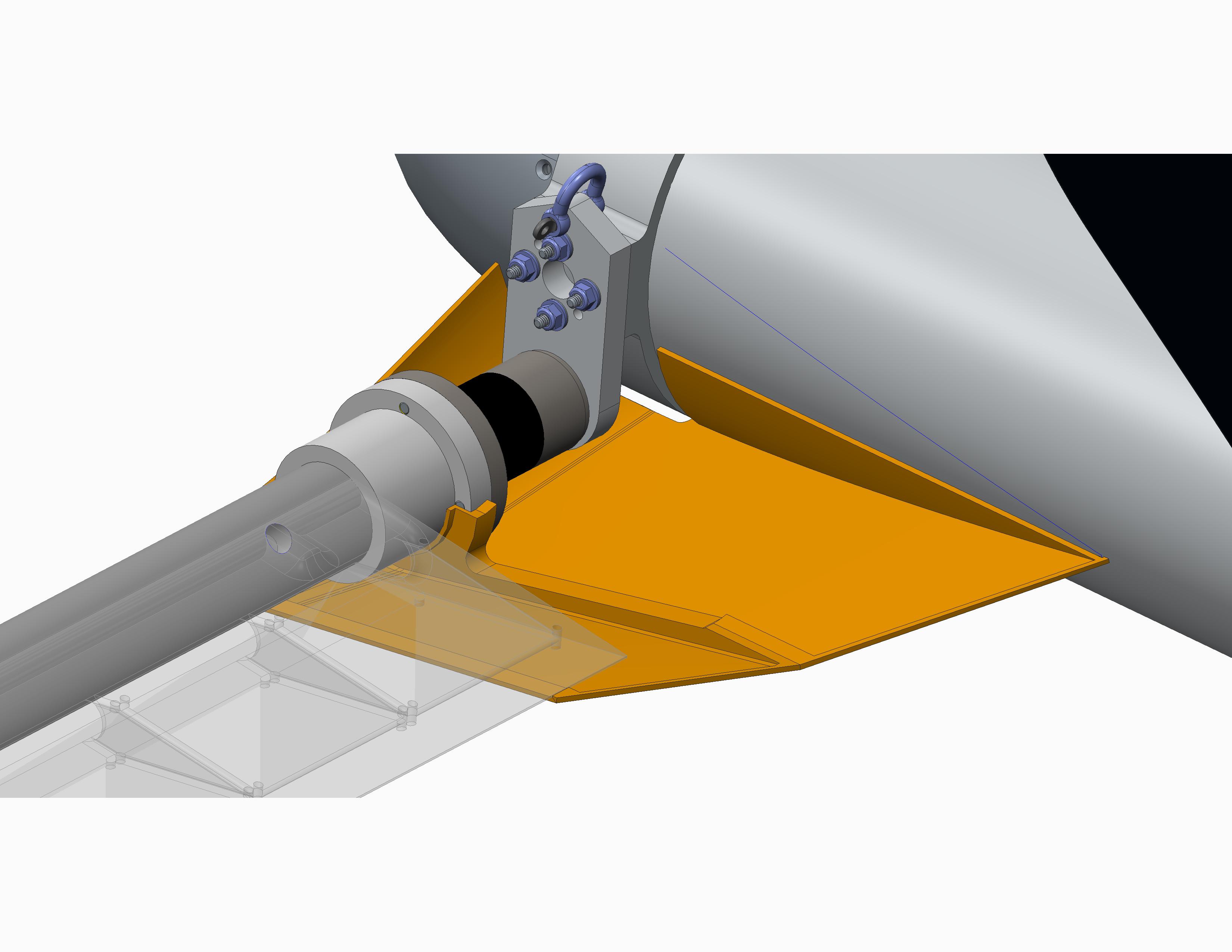 Company Proprietary – November 2013
[Speaker Notes: Consider making this more high level without the detailed lists]
Tow Tank Model Fairing Update
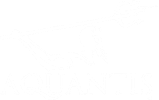 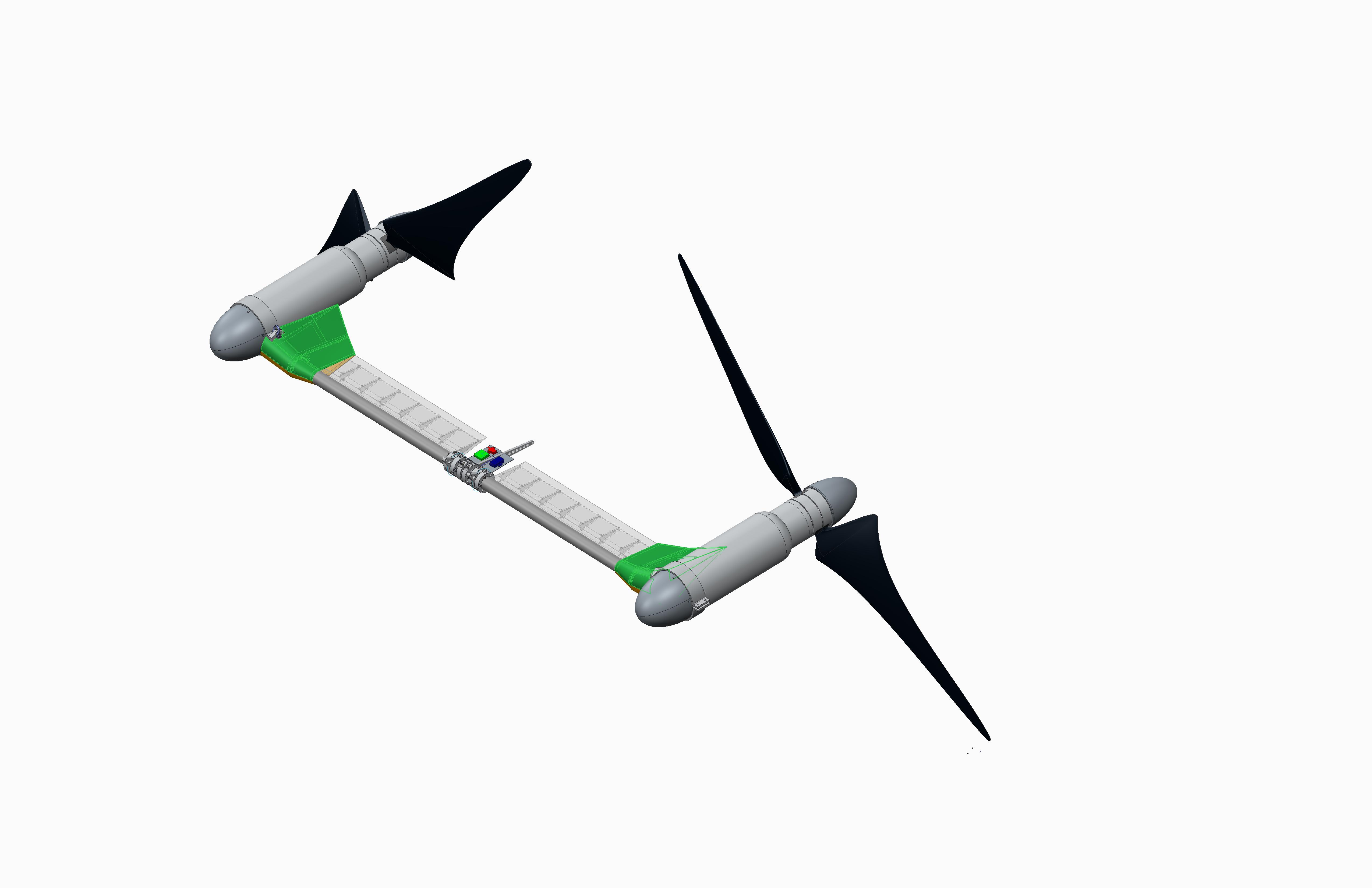 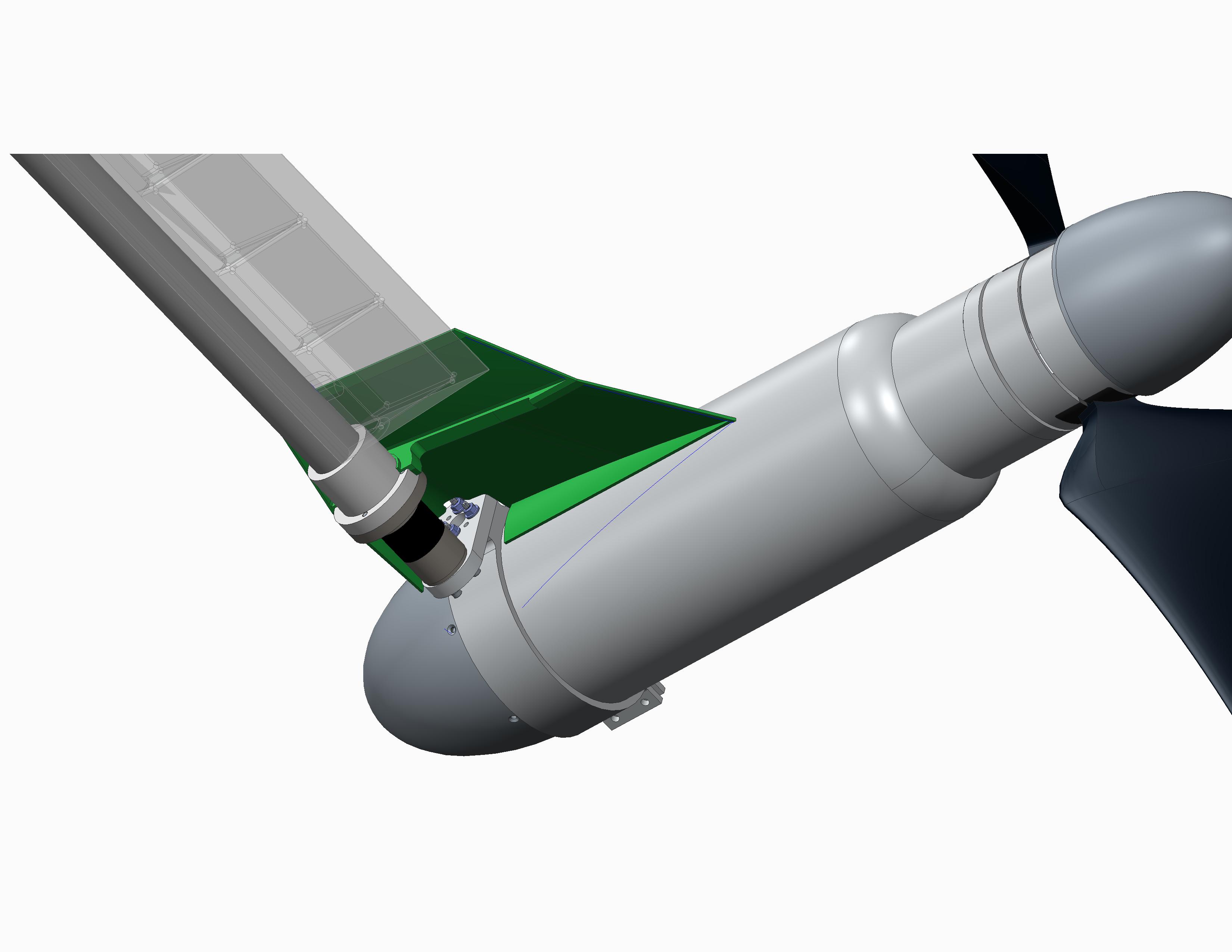 Company Proprietary – November 2013
[Speaker Notes: Consider making this more high level without the detailed lists]
Tow Tank Model Fairing Update
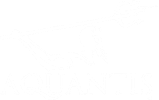 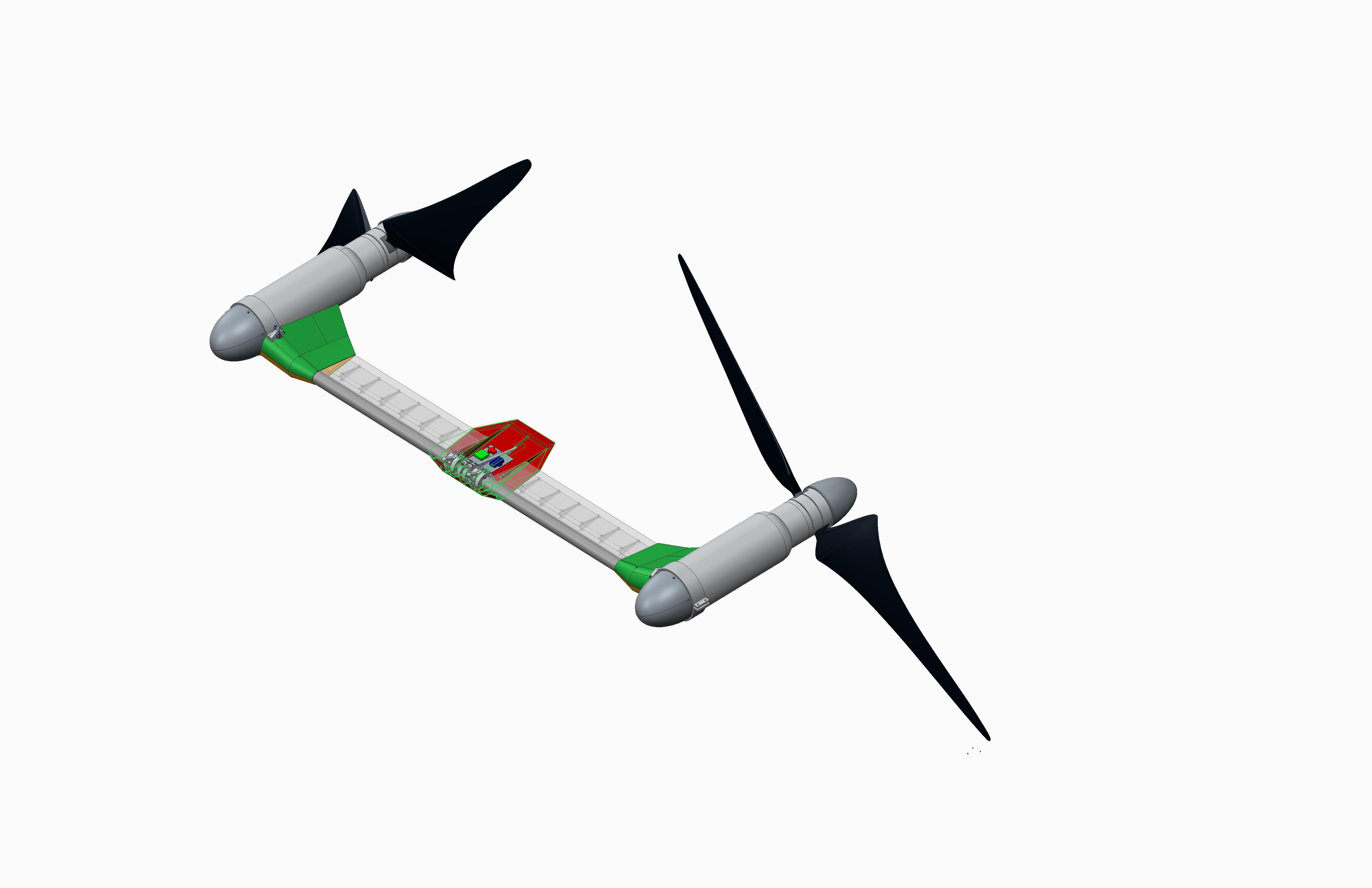 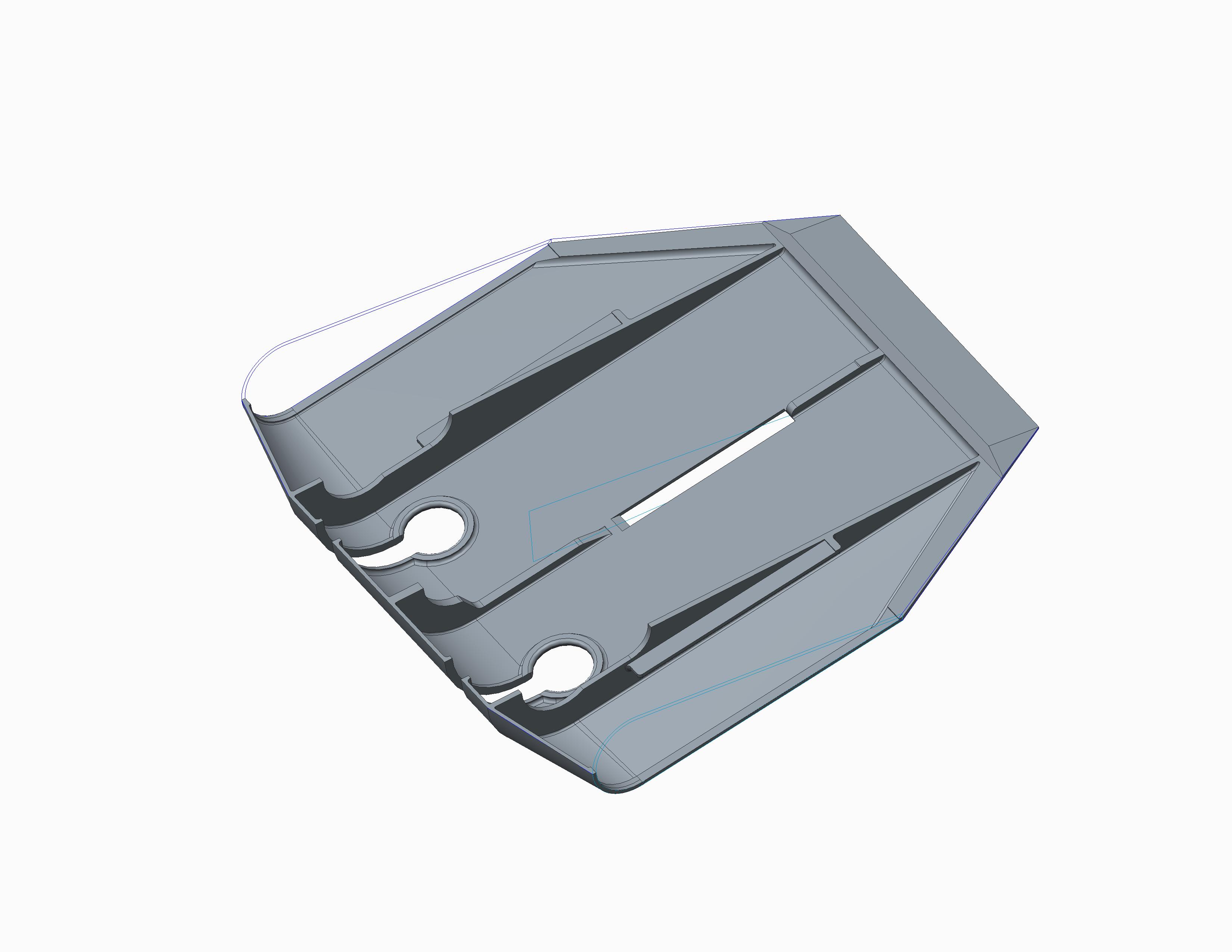 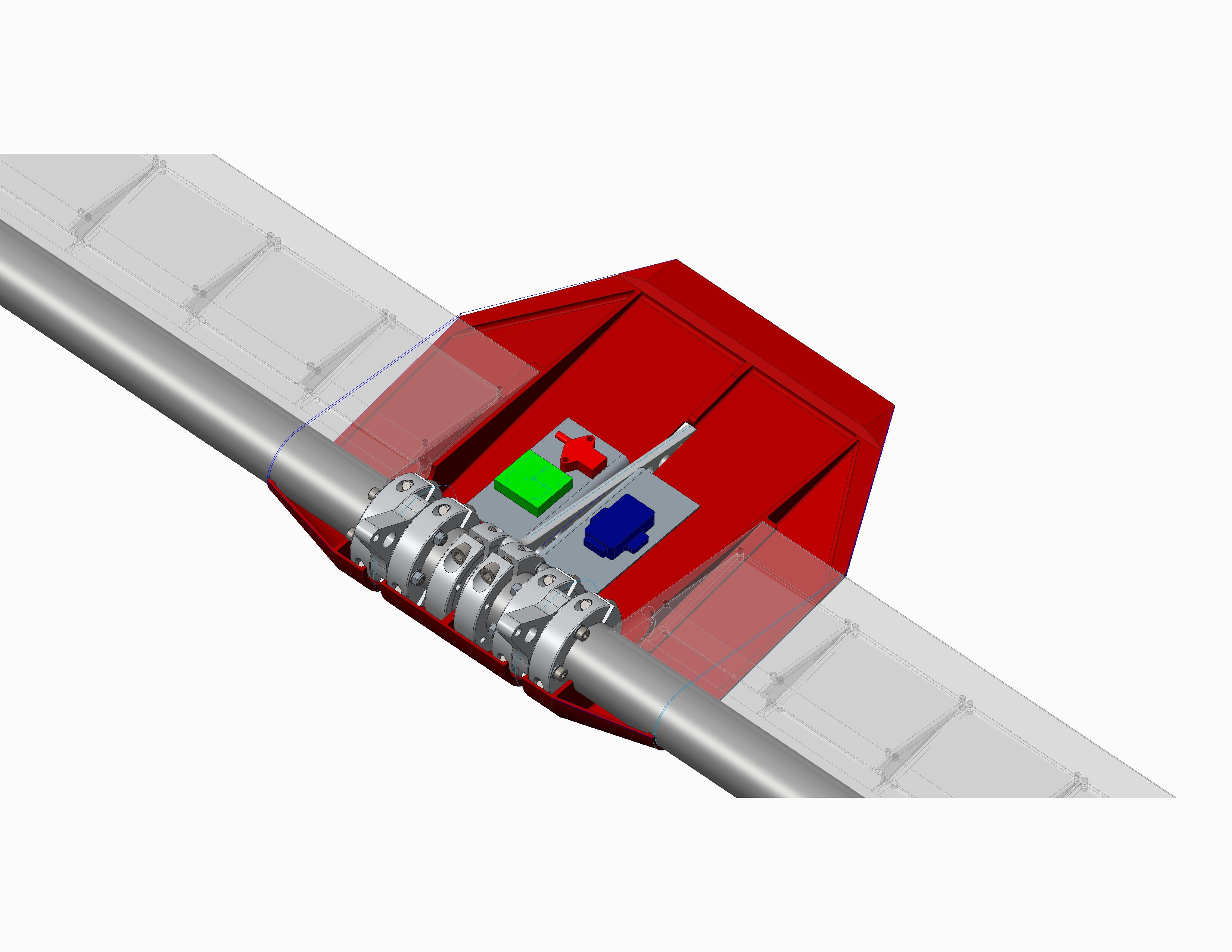 Company Proprietary – November 2013
[Speaker Notes: Consider making this more high level without the detailed lists]
Tow Tank Model Fairing Update
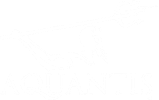 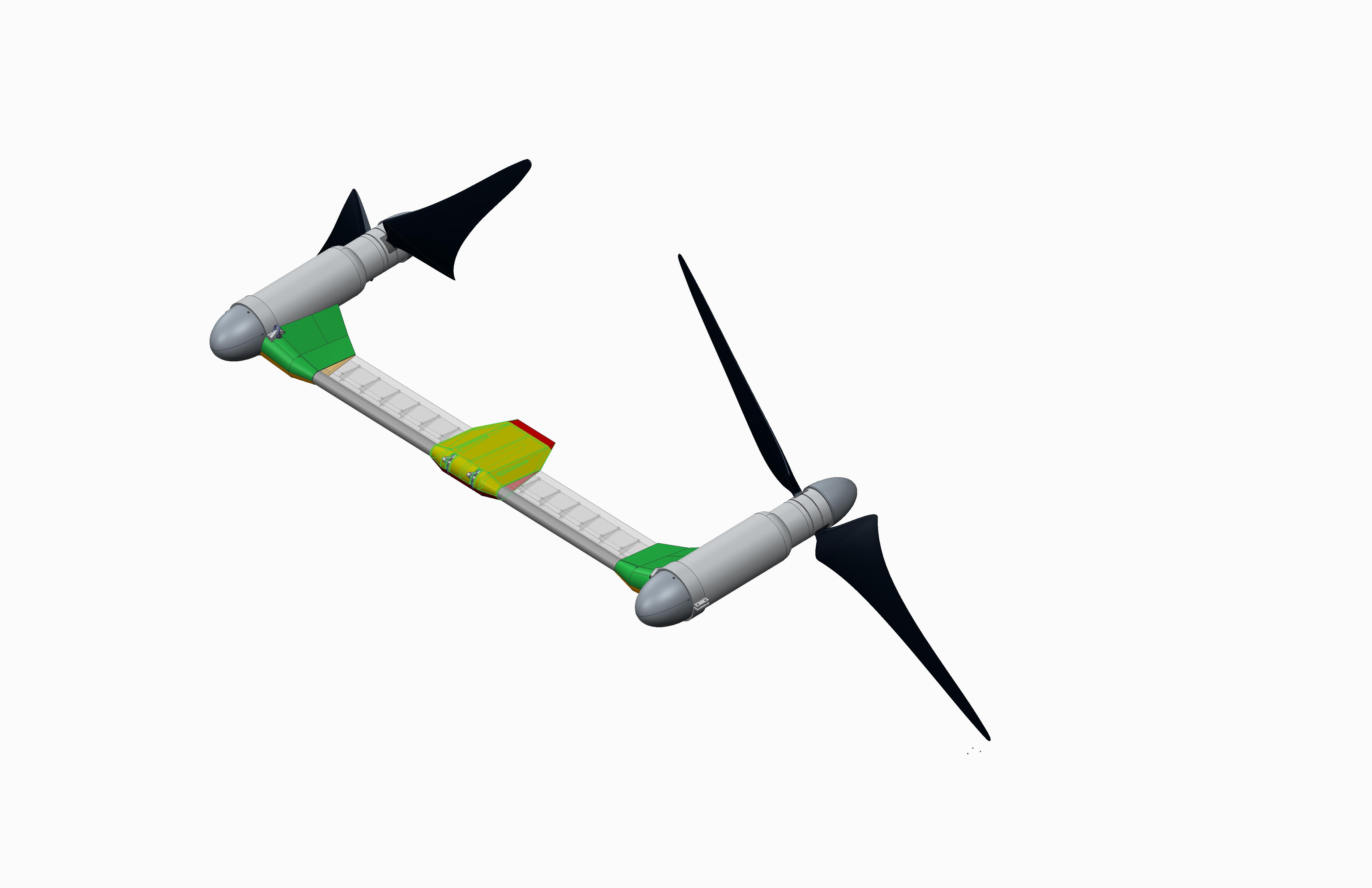 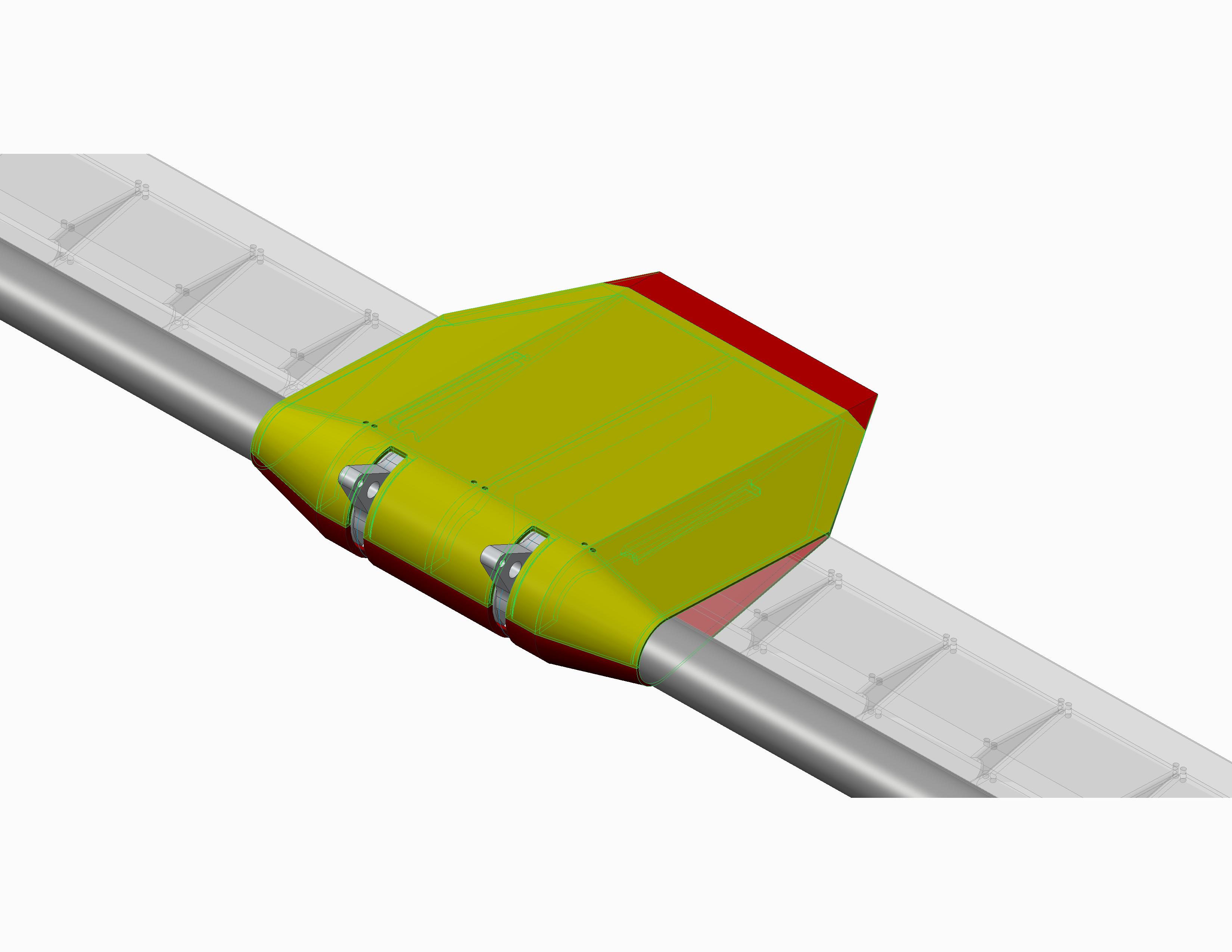 Company Proprietary – November 2013
[Speaker Notes: Consider making this more high level without the detailed lists]
Tow Tank Model Fairing Update
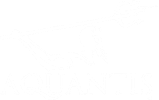 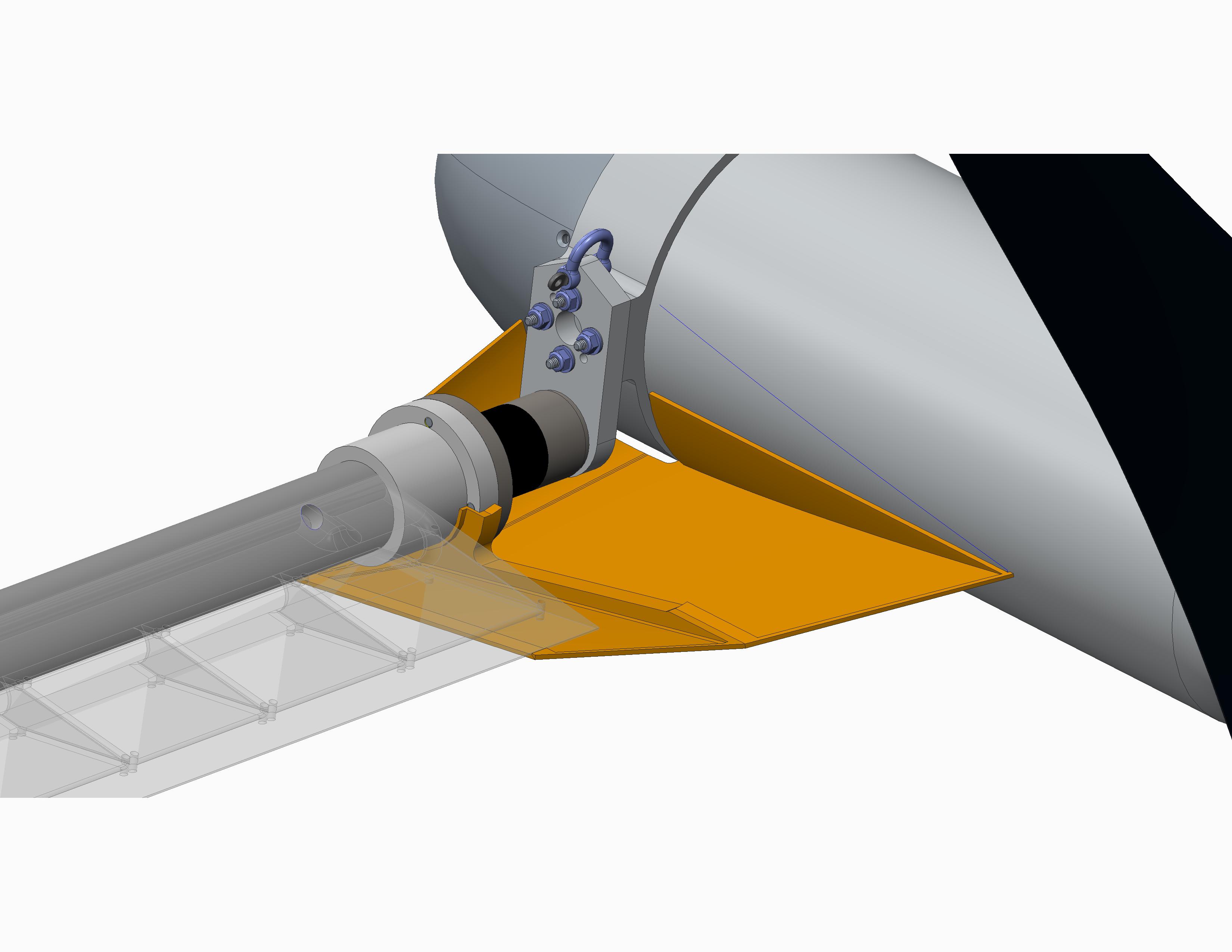 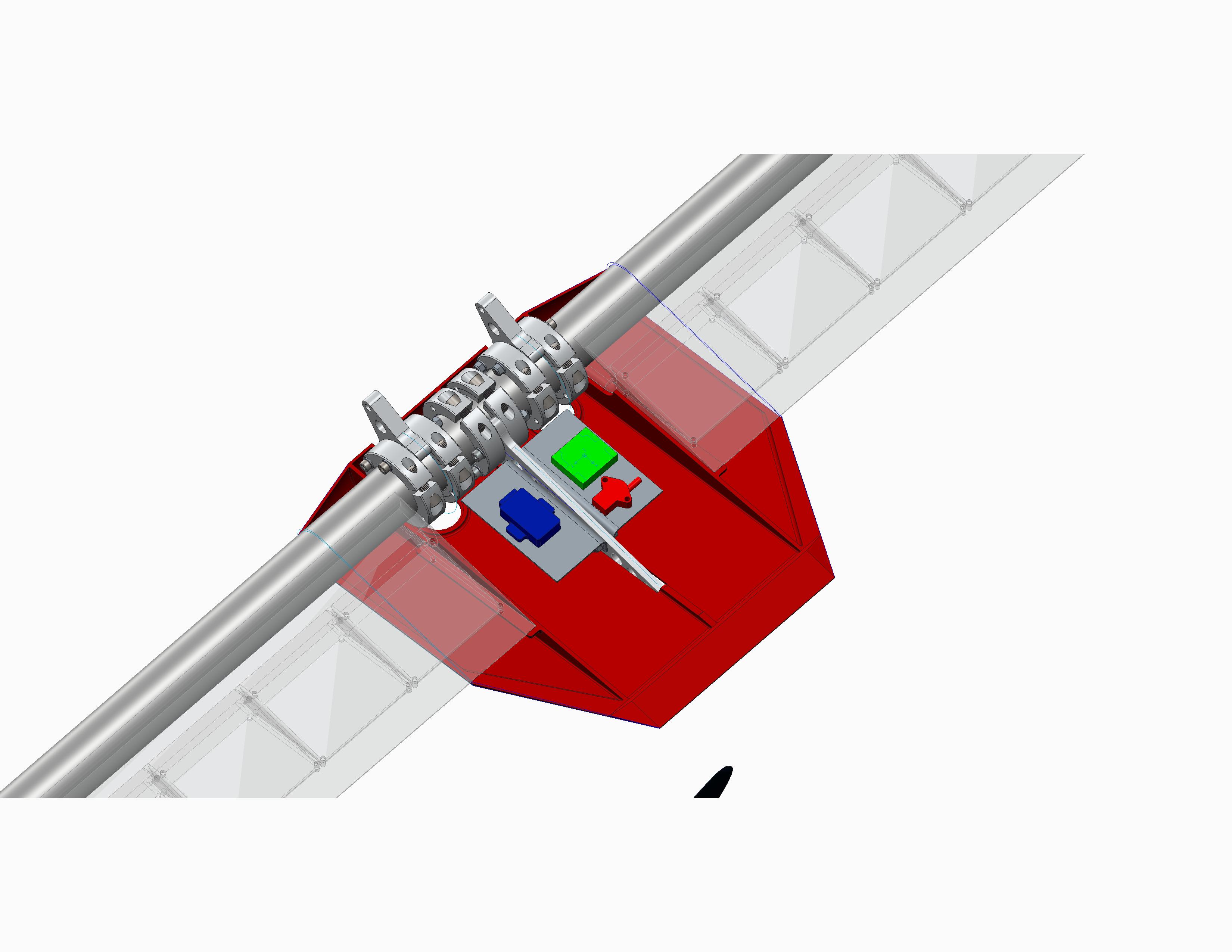 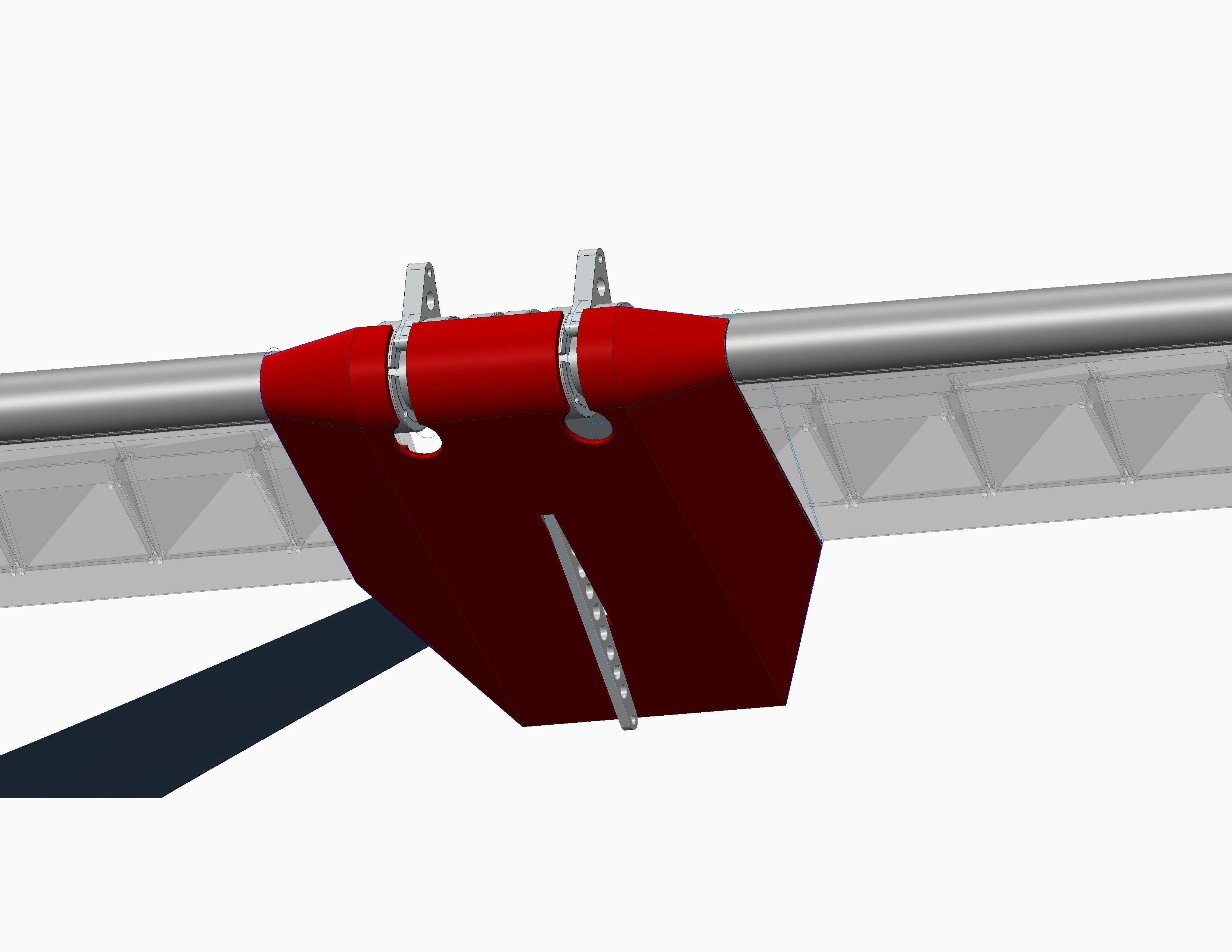 Company Proprietary – November 2013
[Speaker Notes: Consider making this more high level without the detailed lists]